Boosting Static Analysis Accuracy with Instrumented Test Executions
Tianyi Chen · Kihong Heo · Mukund Raghothaman
University of Southern California
KAIST
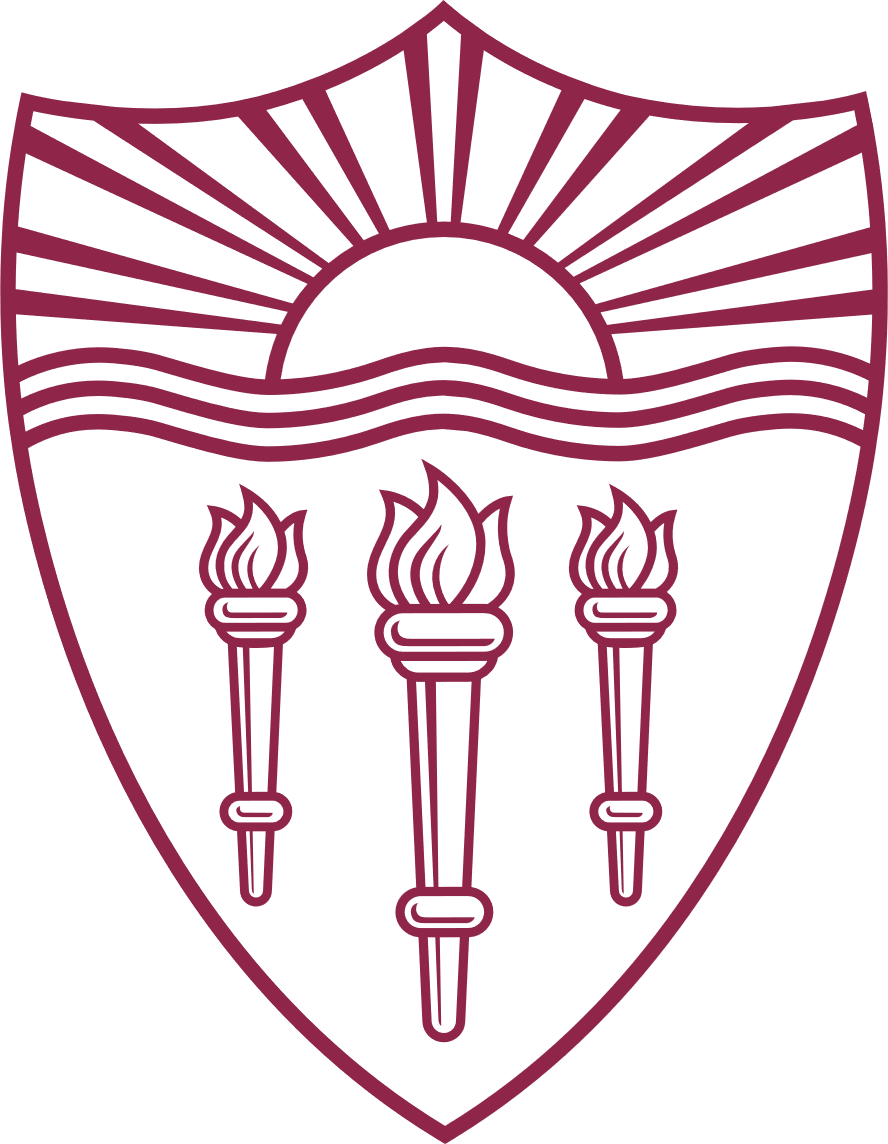 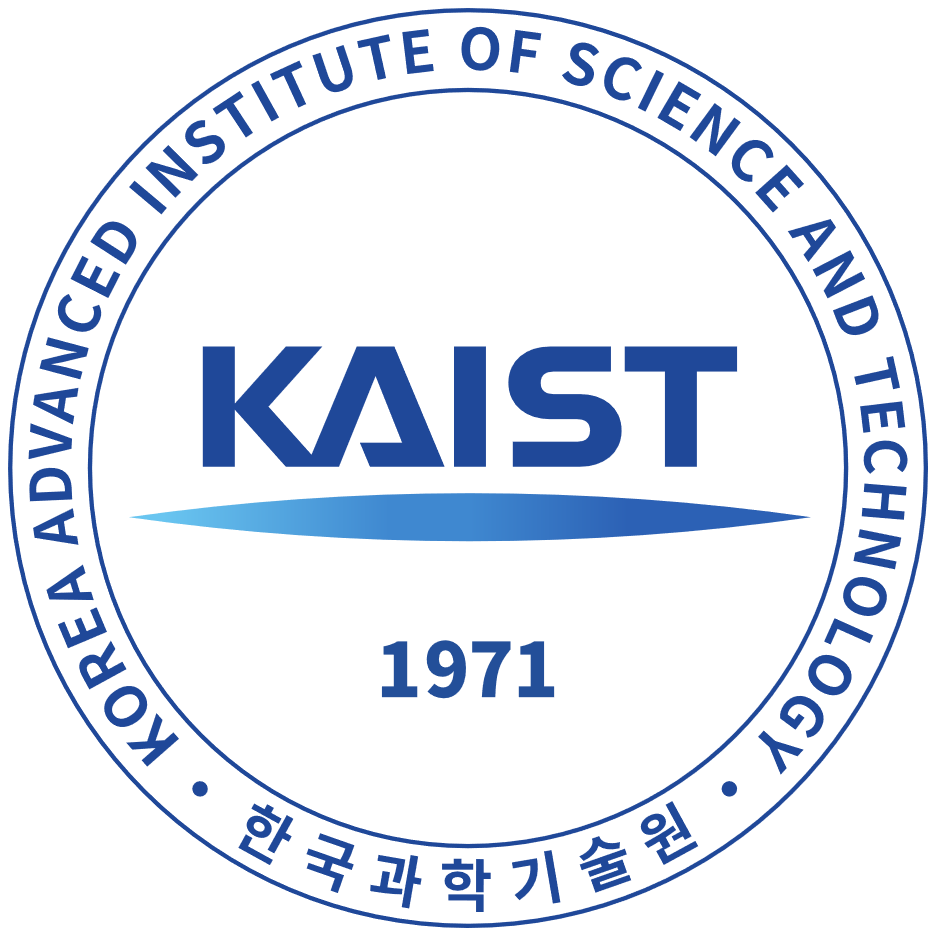 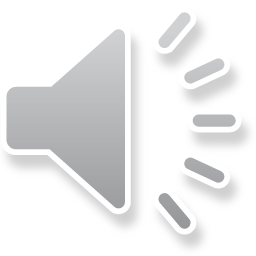 The Two Paradigms of Software Validation
Static reasoning: Abstract interpretation, program logics, type systems
Establish upper bounds
Challenges with false warnings, i.e., precision
Goal of our Research
Can we leverage dynamic evidence from test executions to improve static analysis accuracy?
Dynamic analyses, fuzzing symbolic execution
Establish lower bounds
Challenges with missed bugs, i.e., recall
Boosting Static Analysis Accuracy with Instrumented Test Executions
ESEC / FSE 2021
2
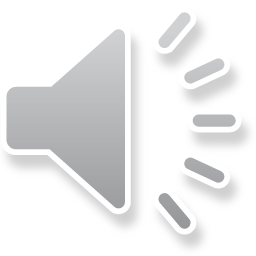 Bayesian Reasoning for Program Analysis
(R. et al., PLDI 2018)
Analyzed the program using the Sparrow static analyzer  (Oh et al., PLDI 2012)




Both are false warnings
Potential buffer overflows at lines L5 and L6
Boosting Static Analysis Accuracy with Instrumented Test Executions
ESEC / FSE 2021
3
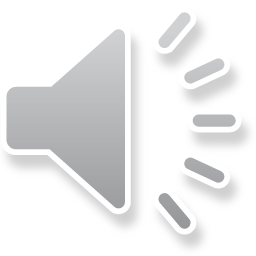 Bayesian Reasoning for Program Analysis
(R. et al., PLDI 2018)
Step 1: Record the derivation process used to produce alarms
⋯
edge(L4, L5)
path(L3, L4)
edge(L4, L6)
Overflow(L5)
path(L3, L5)
path(L3, L6)
Overflow(L6)
Alarm(L5)
Alarm(L6)
Boosting Static Analysis Accuracy with Instrumented Test Executions
ESEC / FSE 2021
4
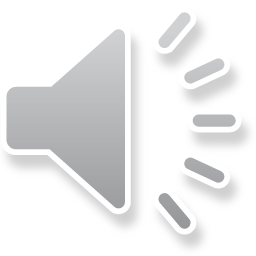 Bayesian Reasoning for Program Analysis
(R. et al., PLDI 2018)
Step 2: Convert derivation graph into a Bayesian network
⋯
edge(L4, L5)
path(L3, L4)
edge(L4, L6)
Overflow(L5)
path(L3, L5)
path(L3, L6)
Overflow(L6)
Alarm(L5)
Alarm(L6)
Boosting Static Analysis Accuracy with Instrumented Test Executions
ESEC / FSE 2021
5
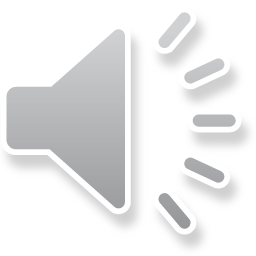 [Speaker Notes: 1. Quantifies the likelihood of deriving an incorrect conclusion]
Bayesian Reasoning for Program Analysis
(R. et al., PLDI 2018)
Step 3: Rank alarms according to confidence values
⋯
edge(L4, L5)
path(L3, L4)
edge(L4, L6)
Overflow(L5)
path(L3, L5)
path(L3, L6)
Overflow(L6)
Alarm(L5)
Alarm(L6)
Boosting Static Analysis Accuracy with Instrumented Test Executions
ESEC / FSE 2021
6
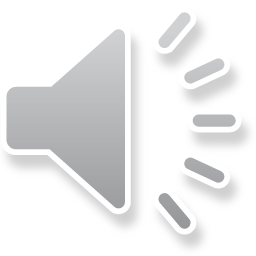 Interactive Alarm Prioritization
👍
a1
a3
a2
👎
👎
Boosting Static Analysis Accuracy with Instrumented Test Executions
ESEC / FSE 2021
7
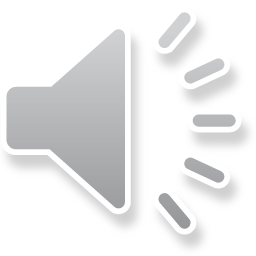 Interactive Alarm Prioritization with Bingo
(R. et al., PLDI 2018)
Source code
Bayesian network
Feedback
✔  …
✘ …
✘ …
#include <stdi

int main() {
  int x = ⋯;
  int *y = &x;
  *y = ⋯;
}
Static Analyzer
Marginal Inference
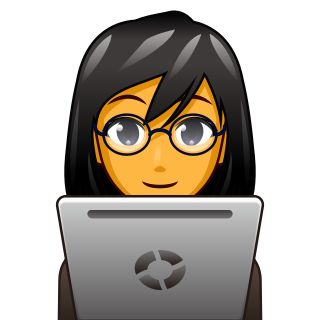 …
…
…
Ranked alarms
Boosting Static Analysis Accuracy with Instrumented Test Executions
ESEC / FSE 2021
8
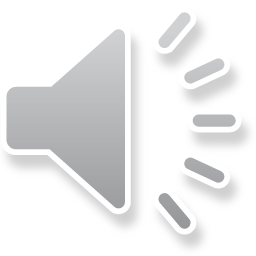 The Dynaboost Prioritization Framework
Source code
Bayesian network
Feedback
✔  …
✘ …
✘ …
#include <stdi

int main() {
  int x = ⋯;
  int *y = &x;
  *y = ⋯;
}
Static Analyzer
Our Insight
Monitor test runs to detect intermediate behaviors
Use evidence to bootstrap prioritization
Marginal Inference
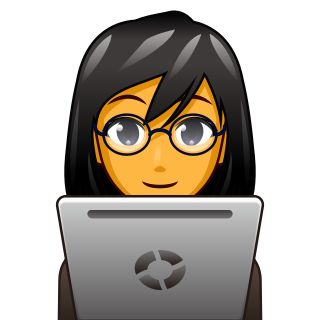 SDTransfer
Instrumentation Harness
✔  …
✘ …
✘ …
DSTransfer
…
…
…
Test inputs
Empirical observations
Ranked alarms
Boosting Static Analysis Accuracy with Instrumented Test Executions
ESEC / FSE 2021
9
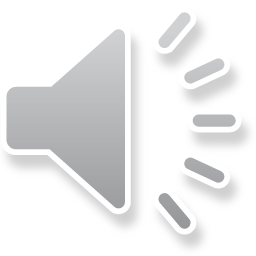 Targeted Code Instrumentation
⋯
edge(L2, L3)
path(L1, L2)
path(L1, L3)
⋯
path(L1, Lk)
Overflow(L5)
Alarm(Lk)
Boosting Static Analysis Accuracy with Instrumented Test Executions
ESEC / FSE 2021
10
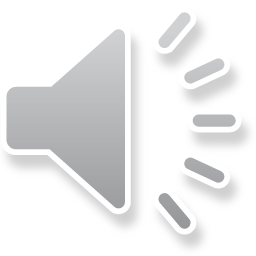 [Speaker Notes: 1. Observing a dataflow from L1 to L2 does not necessarily mean that tainted data can flow from L1 to L2. So transferring evidence into probabilistic model requires some care.]
Experimental Setup
Connected to Sparrow static analyzer for C programs(Oh et al., PLDI 2012)

Used DFSan dynamic dataflow analyzer to monitor test executions
Used test suite supplied with the program when available

Corpus of 13 Unix command-line programs, 9–112 KLOC
Buffer overflow, integer overflow, format string bugs

Baseline: Interactive alarm prioritization using Bingo(Raghothaman et al., PLDI 2018)
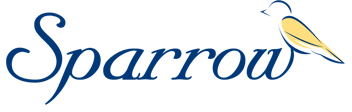 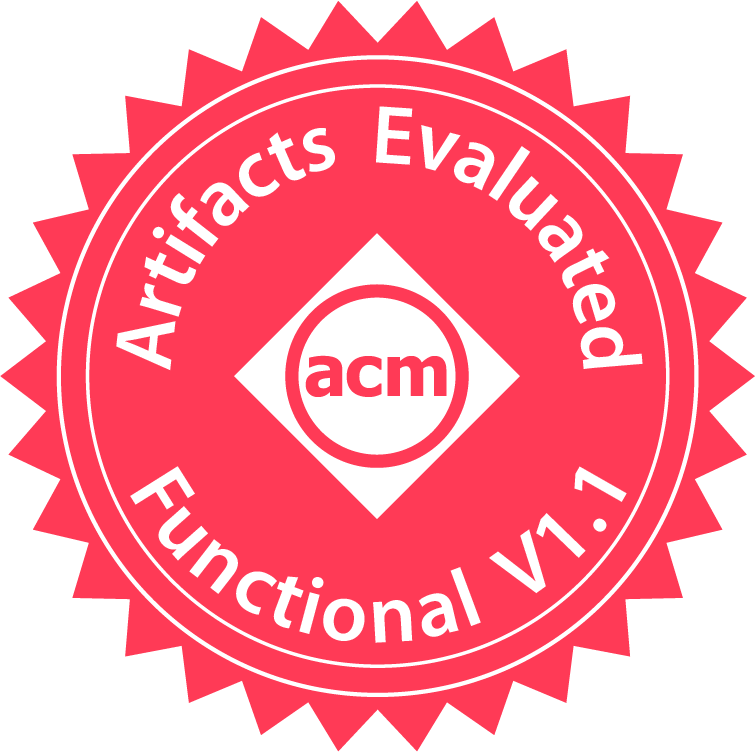 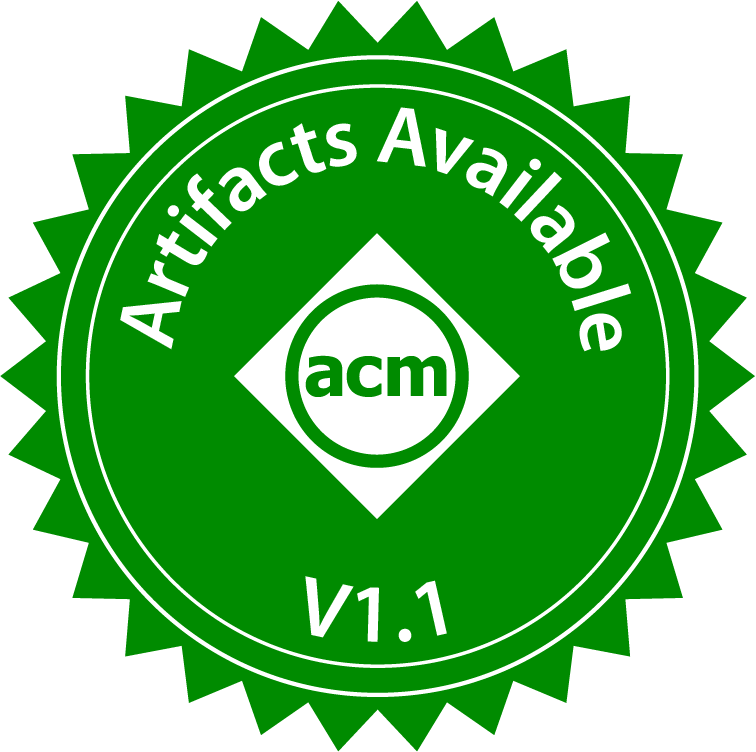 Boosting Static Analysis Accuracy with Instrumented Test Executions
ESEC / FSE 2021
11
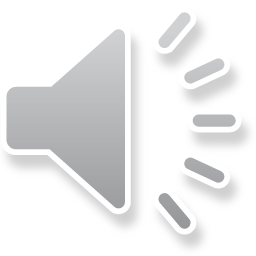 Experimental Effectiveness
GNU cfl0w 1.5
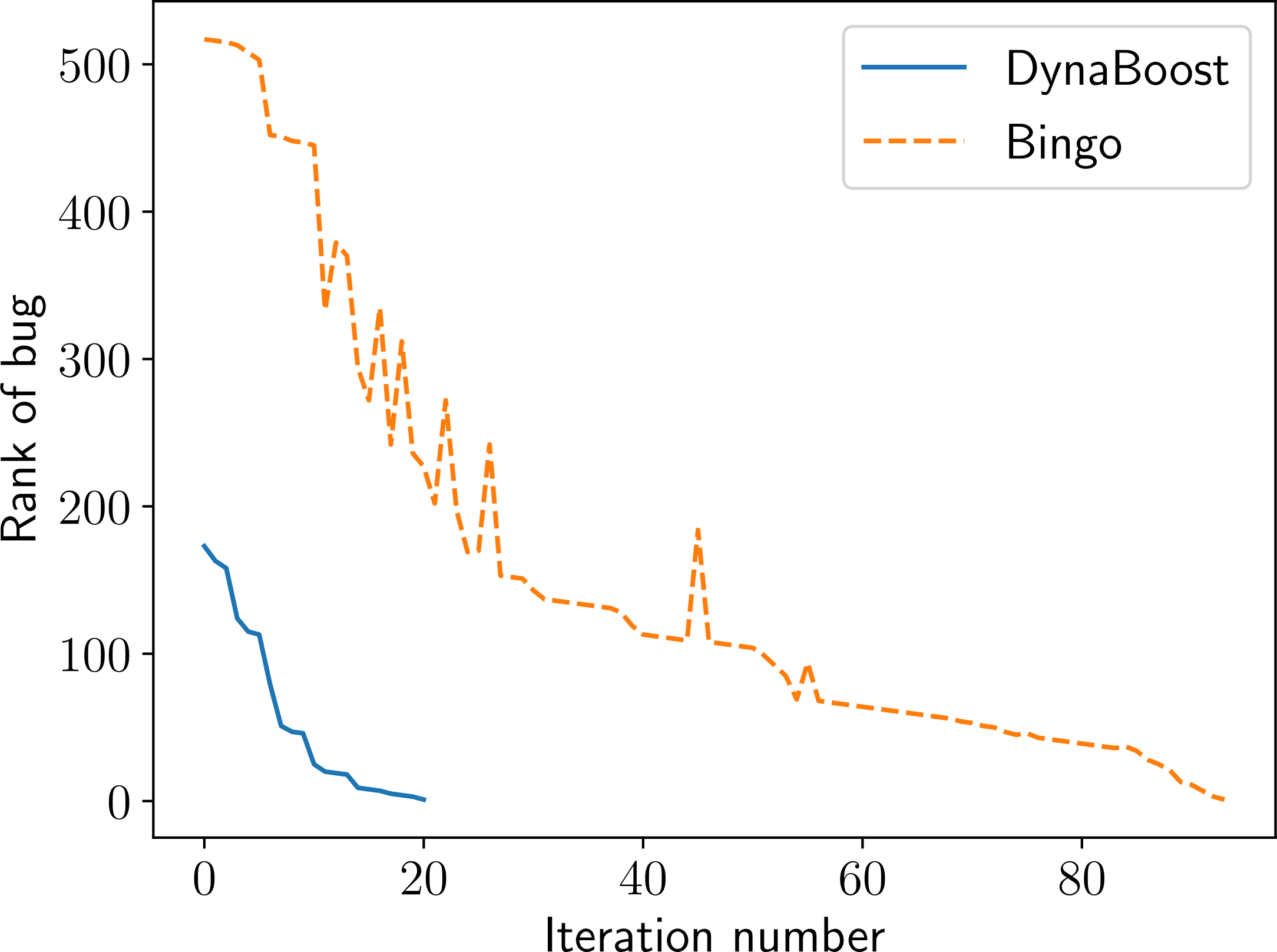 Sparrow emits 805 alarms
CVE-2019-16166
Savings enabled by DynaBoost
Bingo discovers bug in 94 iterations
DynaBoost discovers bug in 21 iterations
Boosting Static Analysis Accuracy with Instrumented Test Executions
ESEC / FSE 2021
12
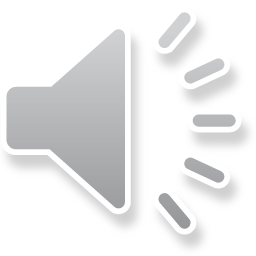 [Speaker Notes: GNU cflow-1.5: Program to construct control flow graphs of C programs
TODO: Observe decreased sensitivity to false generalization events]
Experimental Effectiveness
Alarms needing inspection with only human feedback
35% reduction on average
Effort needed when including dynamic evidence
Boosting Static Analysis Accuracy with Instrumented Test Executions
ESEC / FSE 2021
13
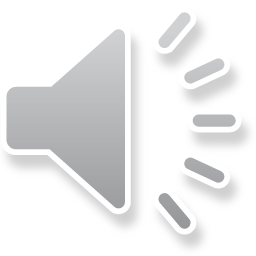 Experimental Effectiveness
565
92
60
Average number of alarms emitted by Sparrow
Iterations needed to find all bugs with only user guidance
Iterations needed when combining user guidance and dynamic evidence
Boosting Static Analysis Accuracy with Instrumented Test Executions
ESEC / FSE 2021
14
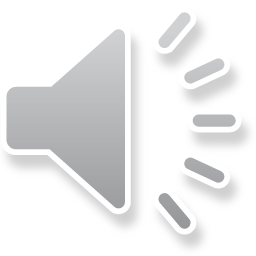 Conclusion
Introduced DynaBoost: A probabilistic technique to combine information from static and dynamic program analyses
Integrated into Bingo, a framework for interactive prioritization of static analysis warnings
Experiments indicate a 35% reduction in effort needed to find bugs
In the paper:
Algorithms to apply DFSan instrumentation from dataflow facts
Algorithms to transfer experimental observations to probabilistic model
Detailed experimental results
Boosting Static Analysis Accuracy with Instrumented Test Executions
ESEC / FSE 2021
15
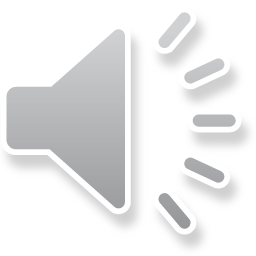 Source code
Bayesian network
Feedback
✔  …
✘ …
✘ …
#include <stdi

int main() {
  int x = ⋯;
  int *y = &x;
  *y = ⋯;
}
Static Analyzer
Marginal Inference
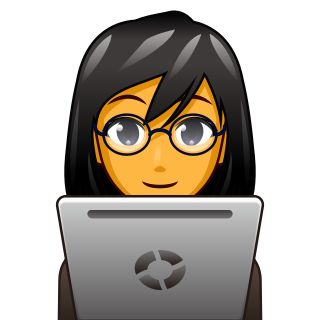 SDTransfer
Instrumentation Harness
✔  …
✘ …
✘ …
DSTransfer
…
…
…
Test inputs
Empirical observations
Ranked alarms
Boosting Static Analysis Accuracy with Instrumented Test Executions
ESEC / FSE 2021
16
Analysis
Marginal Inference
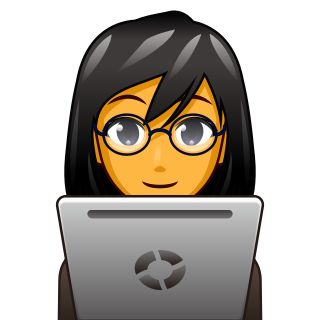 Feedback
✔ …
✘ …
✘ …
#include <stdi

int main() {
  int x = ⋯;
  int *y = &x;
  *y = ⋯;
}
Program to be analyzed
Few true alarms
Lots of false alarms
Not ordered
👍
…
…
…
Bayesian Network
Ranked alarms
a1
a3
a2
👎
👎
17
👍
a1
a3
a2
👎
👎
Boosting Static Analysis Accuracy with Instrumented Test Executions
ESEC / FSE 2021
18
⋯
edge(L4, L5)
path(L3, L4)
edge(L4, L6)
Overflow(L5)
path(L3, L5)
path(L3, L6)
Overflow(L6)
Alarm(L5)
Alarm(L6)
Boosting Static Analysis Accuracy with Instrumented Test Executions
ESEC / FSE 2021
19